Australian Financial Regulation Developments:Issues for Mutual ADIs Presentation to COBA Annual Conference, 23 October 2018Melbourne
Kevin Davis
Professor of Finance, The University of Melbourne
Research Director, Australian Centre for Financial Studies &Professor, Monash University
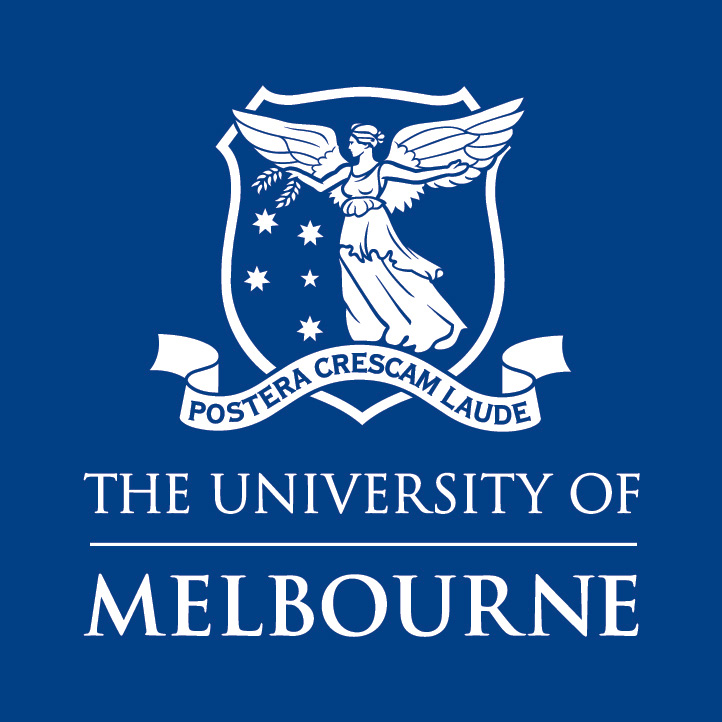 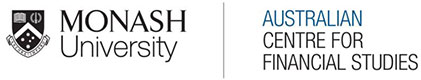 DEPARTMENT
OF FINANCE
Four Regulatory Themes
Basel in Australia
New banks/lenders and the Fintech Challenge
Information and Data
The Royal Commission, culture and regulators
What opportunities/challenges 
do they create for Mutual ADIs?
Mutual ADI growth & profitability
6% ROE inadequate to take advantage of possible growth opportunities
(Pre 2011, mutual bank figures are for building societies)
Source : APRA
Some Background
AFSI (Murray) Report (Nov 2014): “Unquestionably strong”; mortgage risk weight differentials
Hammond Review of Mutuals (July 2017) & October 2018 Draft Legislation
Definition of mutual entity
Issuance of mutual capital instruments
Reform demutualisation provisions
Productivity Commission /ACCC and financial sector competition reviews
PC noted: mutuals had competitive pricing, but little competitive impact
Were less efficient (eg cost/income), seeking scale economies via mergers
Limited in their funding sources
Submissions noted problems for smaller players in costs of adapting to technological change and regulatory compliance
Productivity Commission Recommendations
Recommendations include
Review effects of APS122 on cost of funds/competitiveness; 
expand regulatory “sandbox”; 
reform of mortgage broking arrangements; 
Principal Integrity Officer for ADIs;
Financial Advice Regulation Improvements (licensing, terminology, disclosure);
Payments System (ban interchange fees).
Regulation: Impact on Mutuals
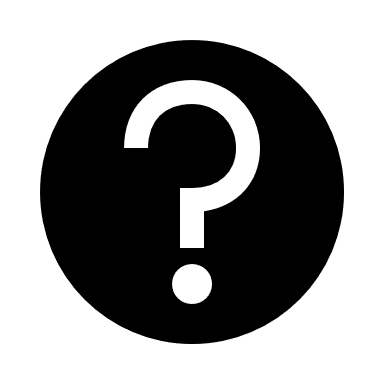 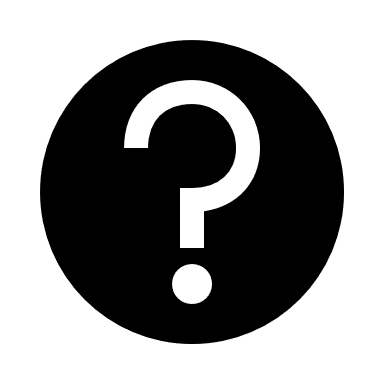 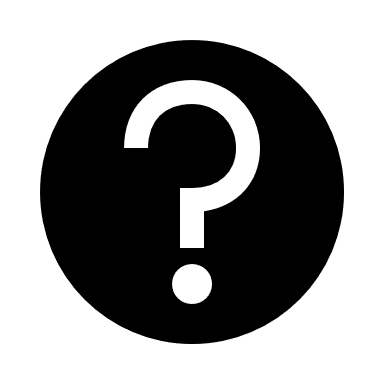 Mutual Equity Interests: Are they feasible/desirable?
Issuing only makes sense if investors’ required yield less than ROE
If franked,  it is pre-tax ROE that is relevant
Comparing with bank AT1 hybrids, probably need to offer 6-7% over BBSW 
say 8-9 % p.a. (at current BBSW rate) inclusive of franking credits
Current Pre-tax ROE of larger mutuals is around 8.5% p.a.
Makes MEIs a marginal proposition in terms of benefits to members
Unless increased scale enables cost savings and higher rate of profit
Investor market / scale of issuance – a challenge
Wholesale market – realistically only top 10 or so mutuals, and “lumpiness” of issue proceeds is a complication
Retail market – members or other “unsophisticated” investors? Suitability?
How to facilitate a liquid secondary market?
New Banks/Lenders and Fintech Challenge
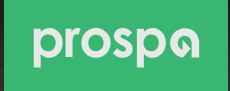 Is the ADI business model passé ?
What benefits come from combining
Lending, deposit taking, payments services, (& financial advice)?
“Non-deposit” funding of lending growing
P2P, Marketplace lenders, “finance” companies
“few fintechs consider themselves to be challenger banks” (PC Report)
Deposit taking incurs costly prudential regulation
Are there sufficient benefits of lower cost of funds?
Financial Claims Scheme should be one, but….
Value of liquidity to depositors should be one
Participation in payments system should be one, but
Payments service industry is changing
New Payments Platform
Fintech participants – more than just apps and devices?
Potential for payments drawn on mutual fund (unit trust) accounts!
Should mutuals be offering alternative investment options?
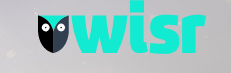 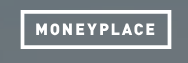 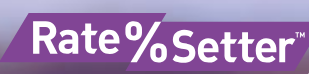 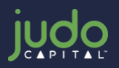 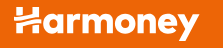 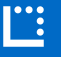 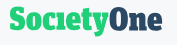 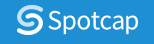 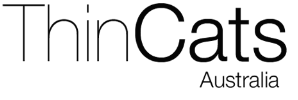 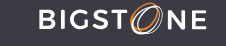 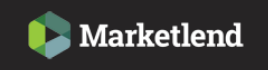 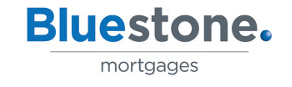 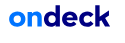 Alternative lenders growing in importance
SocietyOne: $500M loans in 5 years; ($14.2M in August 2018)
Harmoney (NZ): $500M in lending in 3 years
ThinCats: $13.4M in 3.5 years (SME loans)
RateSetter: $350M loans in 4 years
Marketlend: $55M loans in 3 years
Prospa: $750M loans in 6 years ($367M originations in FY2018)
And don’t forget super funds as potential loan market competitors!
Compliance and reporting advantages
Capital requirement advantages
Funding advantages (other than deposits)
No “legacy systems” constraints, more nimble?
But how will “trust and reputation” scenario evolve?
Information and Data: Opportunities and Challenges
Open Banking / Consumer Data Right
Objectives: 
Consumers making more informed financial decisions, 
Increasing competition
Issues:
Protection of, and incentives to create IP using customer data; Reciprocity
Customer understanding/usage
Comprehensive Credit Reporting – still not here!
Benefits will accrue primarily to smaller and newer players – if they are able to better price loan risk!
Cyber security
Digital Identities
The Royal Commission, Culture, Regulators
Mutuals escaped criticism in Interim Report
Many references to “perils of profit-seeking”
Likely pressure on regulators to first initiate prosecution then perhaps negotiate for behavioural change and remediation rather than reverse
Likely increased focus of banks on core business of banking – competitive consequences
Problems of using intermediaries (eg mortgage brokers)
Financial advice business model up for change
Conclusion: Some Questions for Mutuals
Will major bank cultural reform overcome the trashing of reputations?
If so, their likely increased focus on retail banking is a potential threat
If not, how can mutual ADIs best capitalise on this?
How might mutual business models be best adapted?
Changed range of financial products
Types of relationships/links with “fintechs”
What opportunities exist in the financial advice area?
An important role in the historical development of the mutual ADI was helping individuals manage their finances!